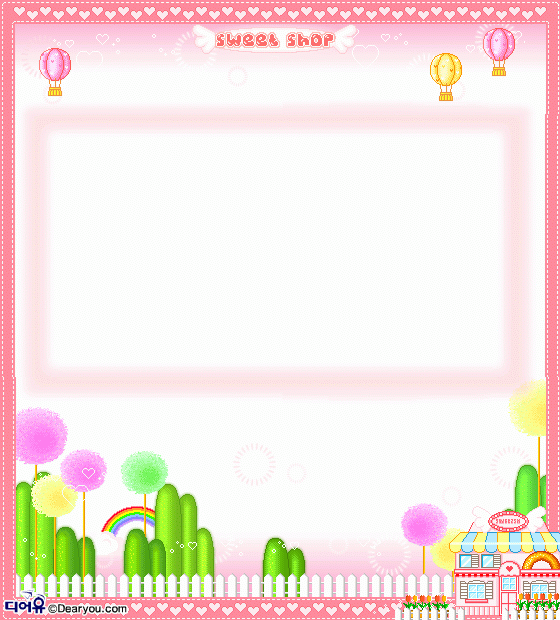 *ما هي أخوات كان؟؟
*كان    *أمسى   *أصبح           *ليس*بات         *صار *ما زال   *ما دام *صار  *ظل  *بات *ما فتئ.
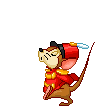 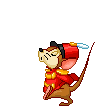 ما هي أخوات إن ؟
إن ،أن،لكن ،لكن ،ليت ،لعل.
ما هي أخوات إن ؟
إن ،أن،لكن ،لكن ،ليت ،لعل.
ما هي أخوات إن ؟
إن ،أن،لكن ،لكن ،ليت ،لعل.
ما هي أخوات إن ؟
إن ،أن،لكن ،لكن ،ليت ،لعل.
ما هي أخوات إن ؟إن أن لكن ليت ،لعل.
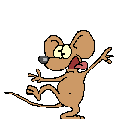 ماذا تفعلان بالجملة الإسمية كان: تجعل المبتدأ إسماً لها مرفوعاً وتجعل الخبر خبراً لها منصوباً.أما إن : تجعل المبتدأ اسما لها منصوباً وتجعل الخبر خبراً لها مرفوعاً.
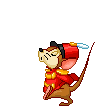 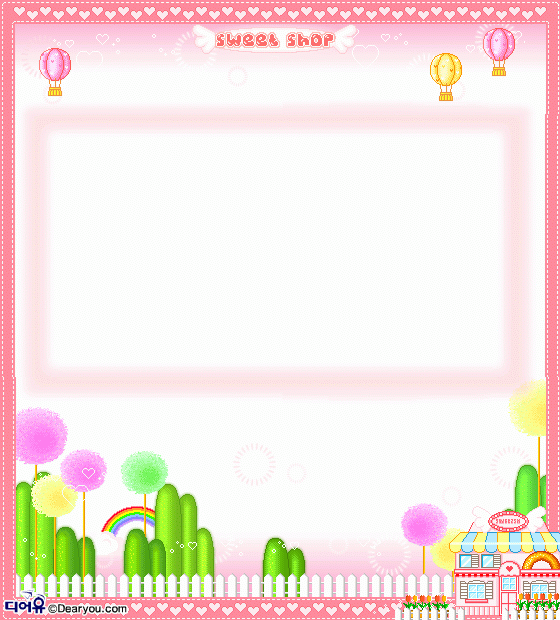 السؤال الأول
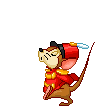 ضع إن أو إحدى أخواتها في الفراغ المناسب من كل جملة مما يأتي واشكل أواخر الكلمات :-1.(............. النتيجة حسنة ) . 2.(----------الفيضان قريب) 3.(----------الخروف كبير)
5.(---------الطقس جميل)       6.(.............. البستان مهمل ) .
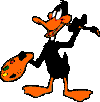 السؤال الثاني
أتمم الجمل الآتية بوضع الخبر في المكان الخالي ثم اضبط أواخر كلماتها :- (1 ) – إن الأسد ........................................... . ( 2 ) – كأن البيت ........................ .............. . ( 3 ) – ليت الأزهار ...............................  (4)_ لعل الجو------------------------------.
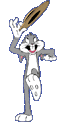 ورقة عمل رقم (3)

مراجعة للنواسخ
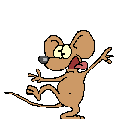 السؤال الأول
أكتب اسمًا وخبرًا لكل ناسخ مما يلي: 1.كان ____________________________ 2.كأن____________________________ 3.لعل____________________________
4.أصبح___________________________ 5.بات____________________________ 6.ما دام__________________________ 7.إن ____________________________
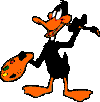 السؤال الثاني
أكتب ناسخاً مناسباً في الجمل الاتية .                                                       ____  الأسدُ قوياً                                                         ____ الجبلُ شاهقاً  ____الشتاءُ قارساً ____ الطقسَ جميلٌ